Geokalkyl 1.3.2
Nyköping, Hemgården 

2 alternativa placeringar av verksamhetsområde

Hemgården SV
Hemgården NO
\\fileserv\goteborg\bolind\Uppdrag\_geokalkyl\nyk\ppt_out\Results_nyk_hemgården_160525_olikaGTK_Geokalkyl132.pptx
Typkvarter (moduler) från Nyköpings kommun
Typ2, bostadsbebyggelse, småhus
Typ3, verksamhetsområde
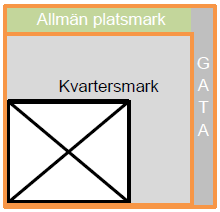 Typ1, bostadsbebyggelse, stadskvarter
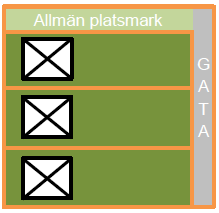 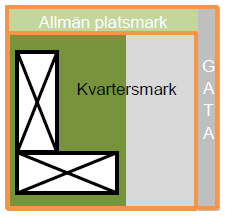 50m
50m
För varje typkvarter finns tydlig areell fördelning specificerad:

Byggnad
Grönyta inom kvartersmark
Hårdgjord ytan inom kvartersmark
Gata (hårdgjord)
Allmän platsmark (grönyta)
2 alternativa placeringar
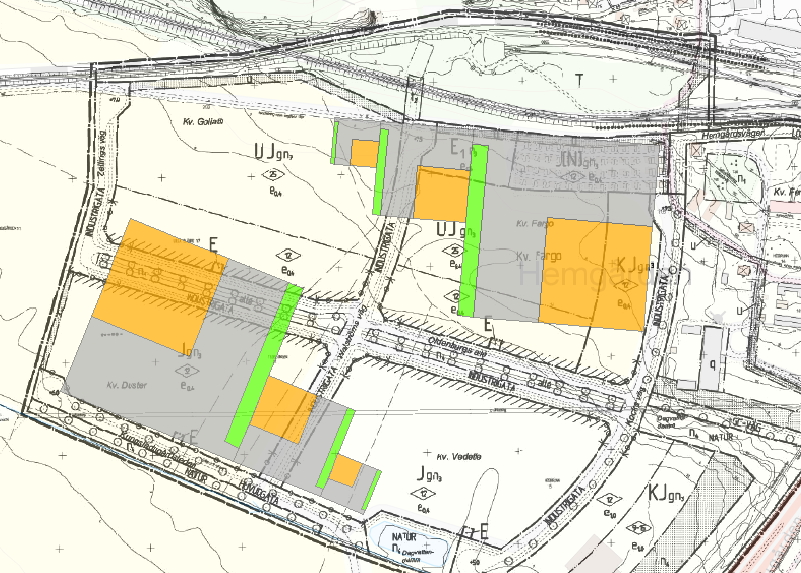 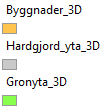 Hemgården NO
Hemgården SV
0.Default GTK

(här visas körning för Hemgården SV = hemgå_SV_0)
Jordlager  - default  GTK – såsom SGU jordartkartan är utan att man har någon alls kännedom om geotekniska förhållanden eller jordlagerföljder *) samt beräknat förstärkningsdjup
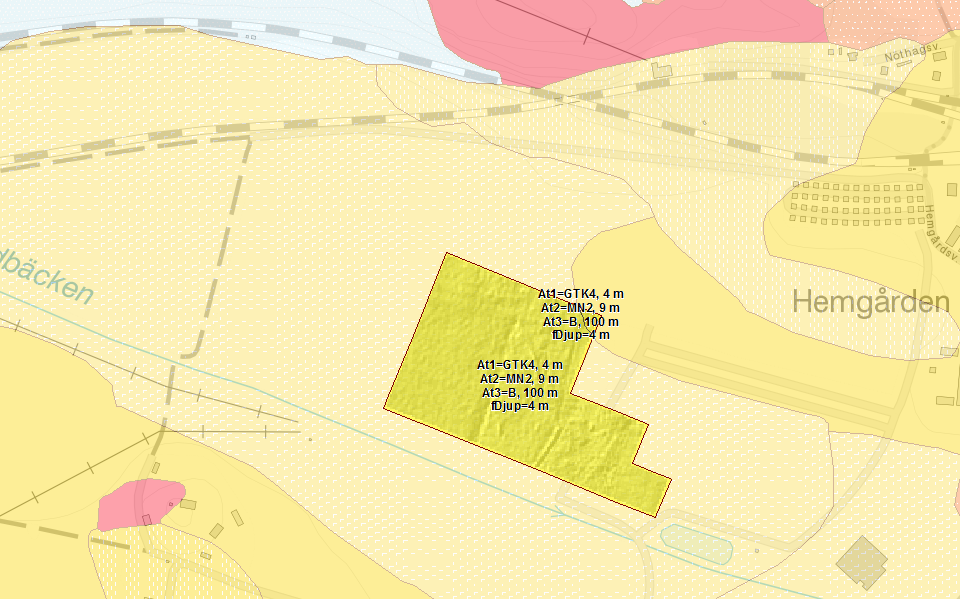 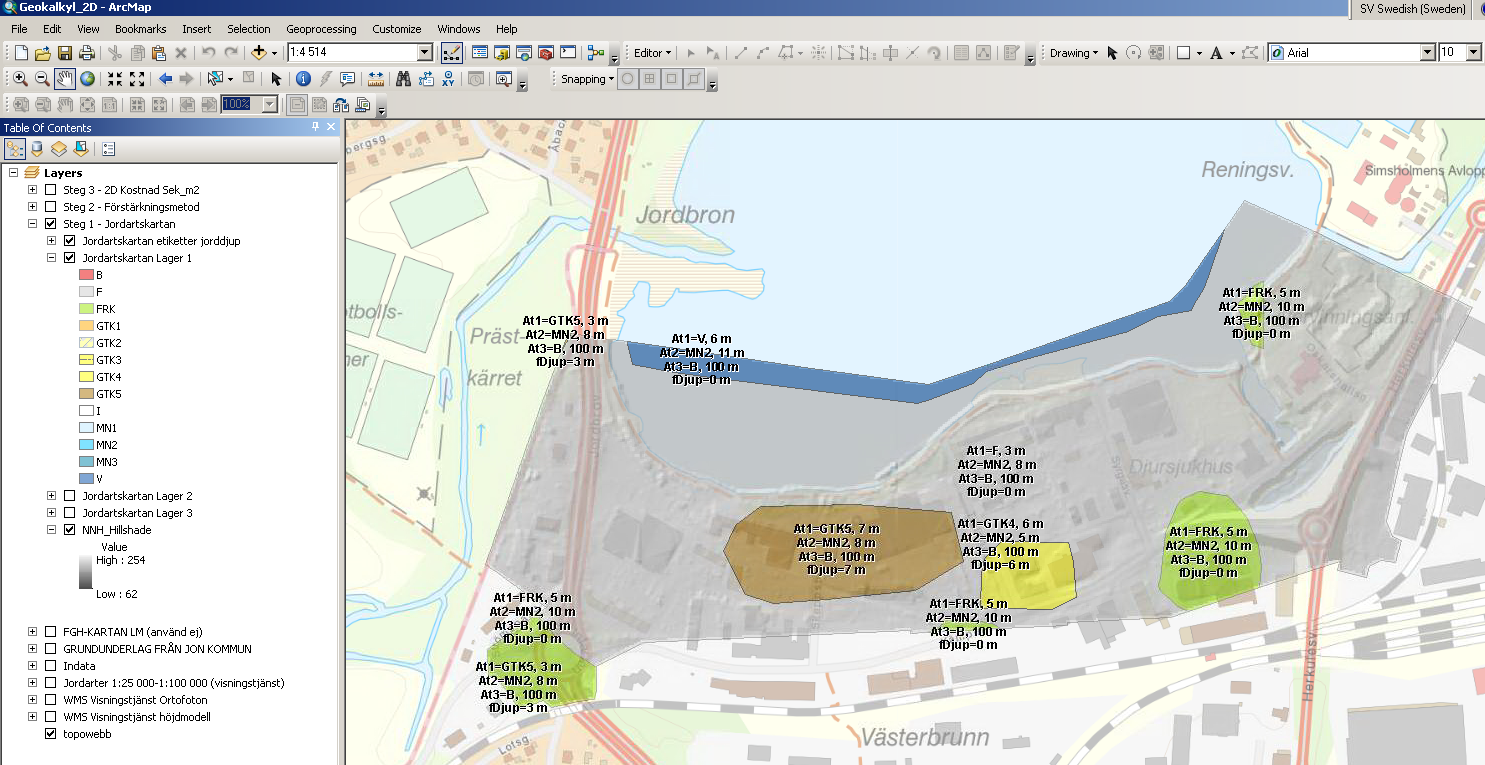 *) programmet innehåller likväl schablonlagerföljder framtagna av SGI’s geotekniker
Förstärkningsmetoder
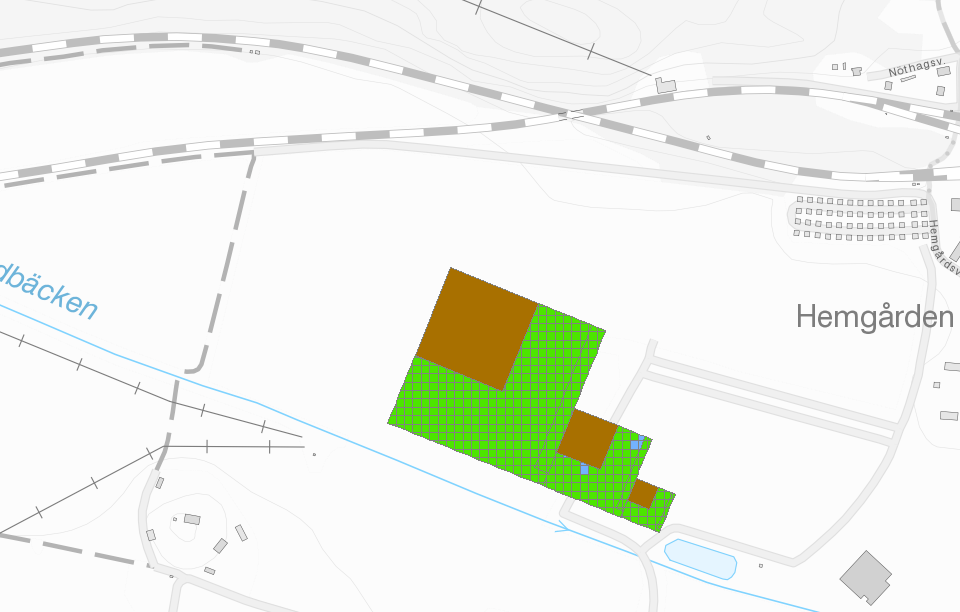 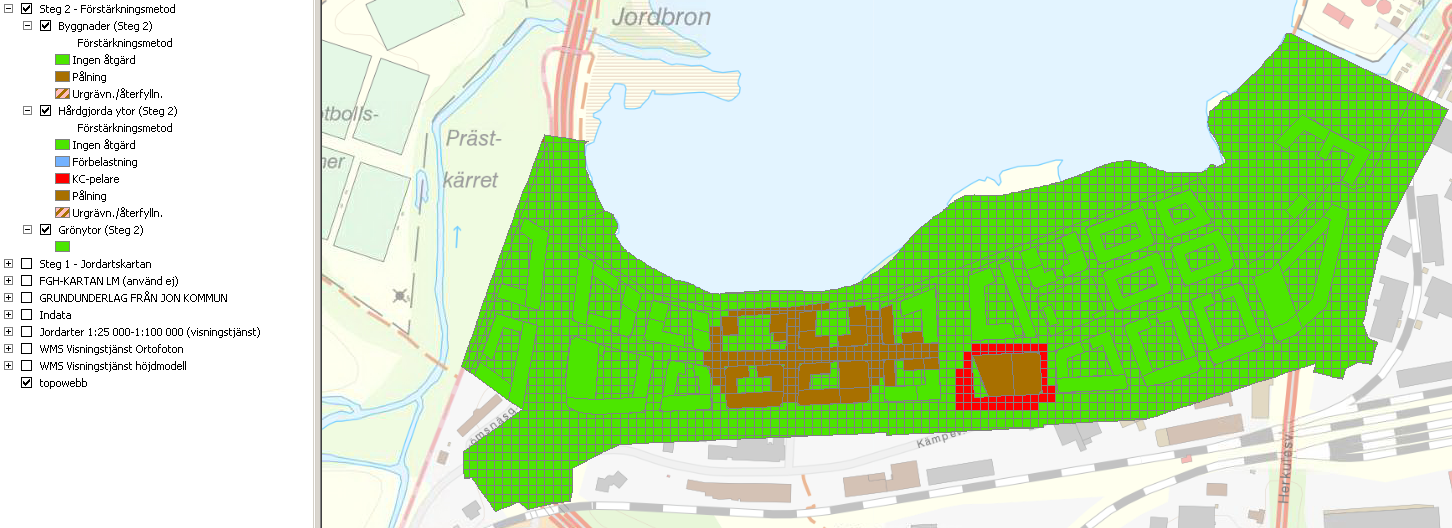 2D kostnader sek/m2
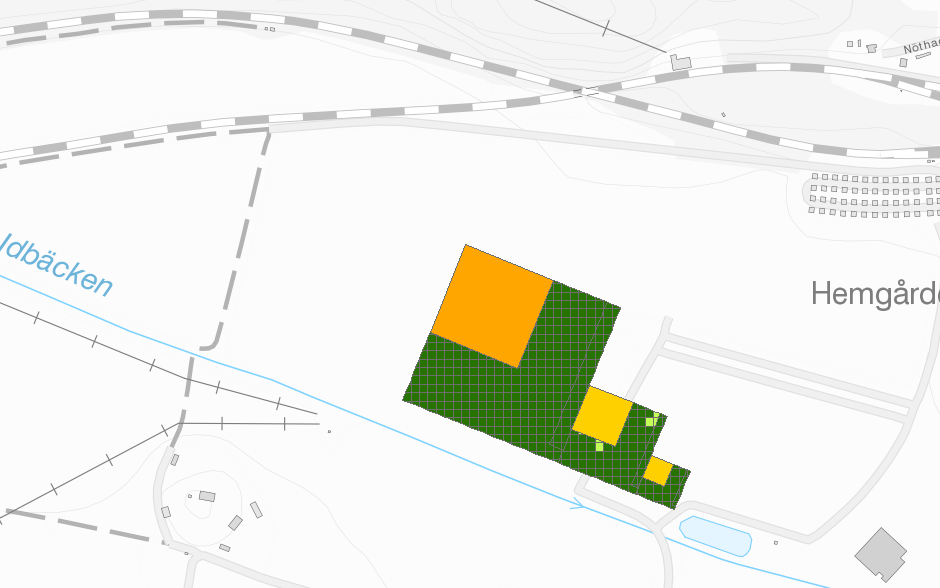 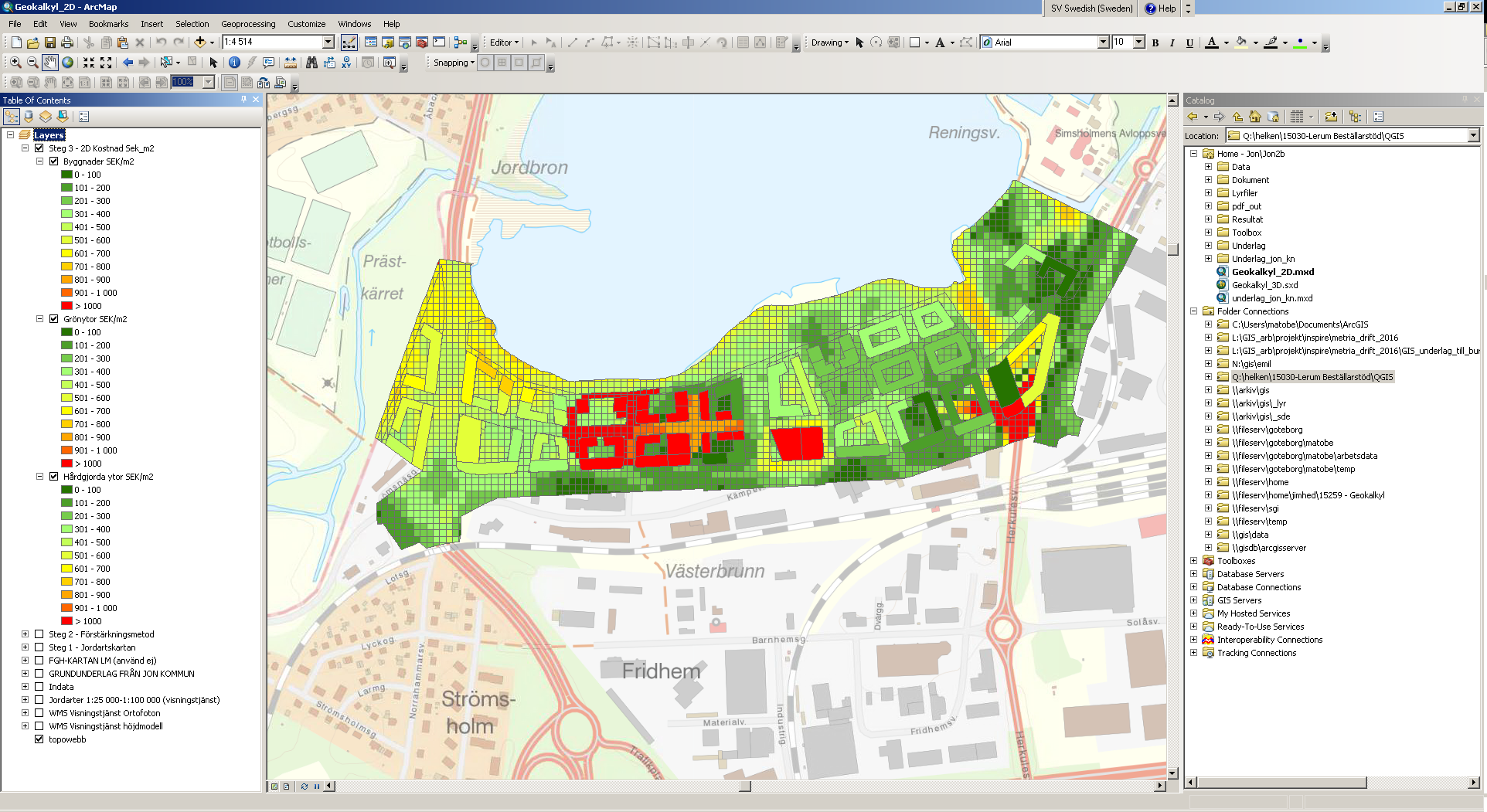 3D kostnader och visualisering
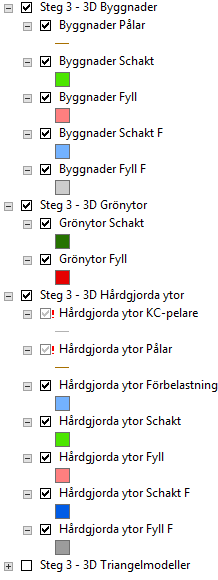 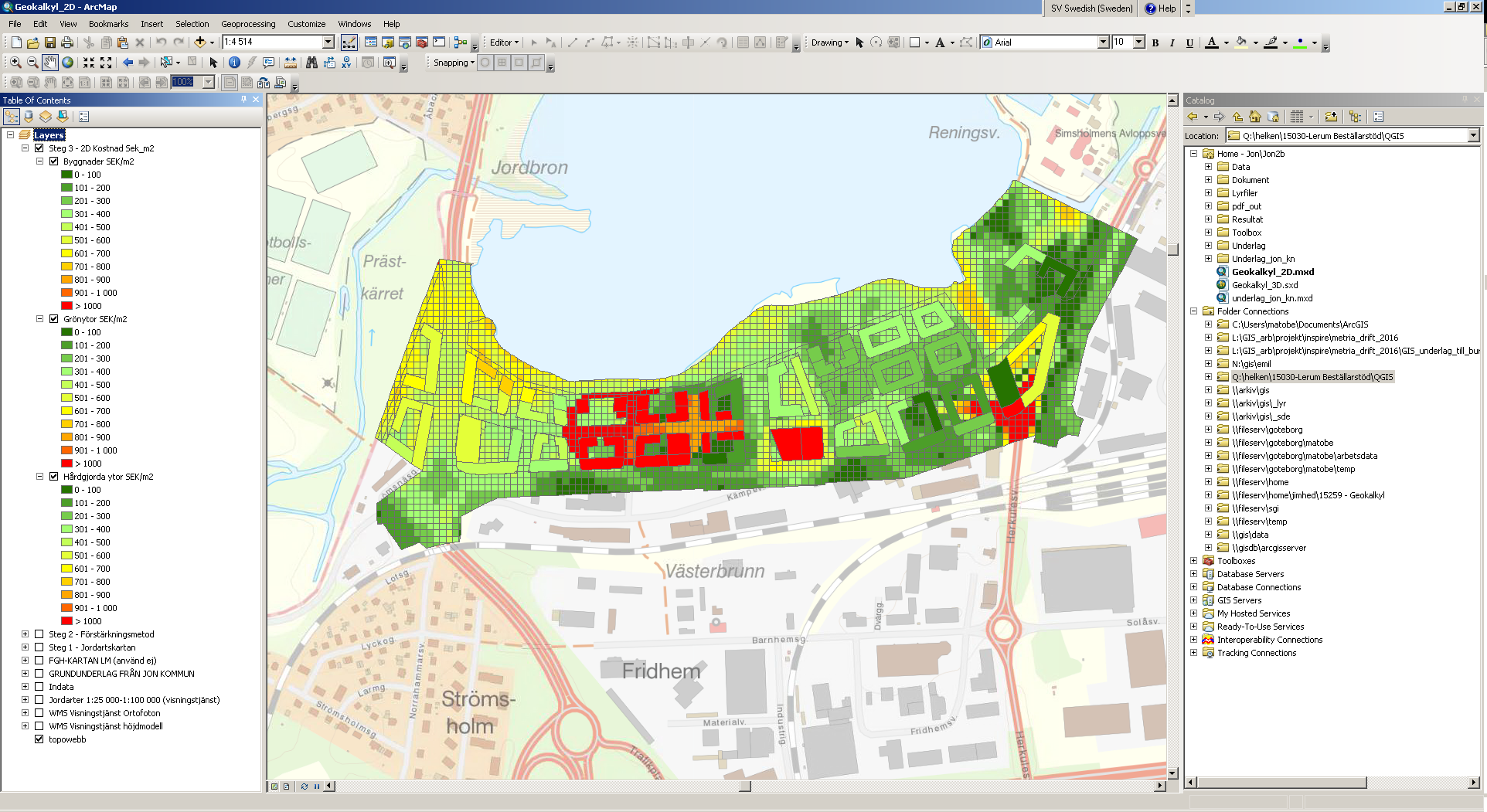 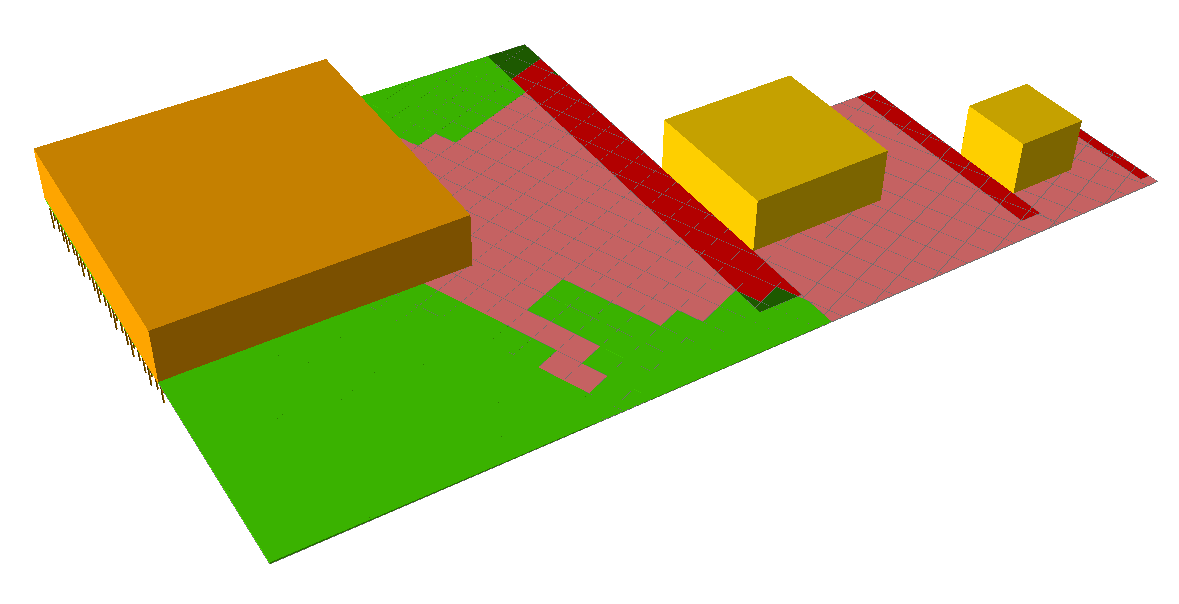 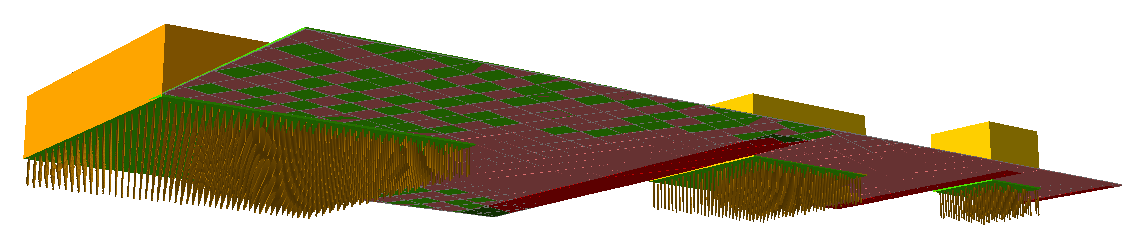 Överdriven höjdskala 1,5ggr
3D kostnader och visualisering, detalj
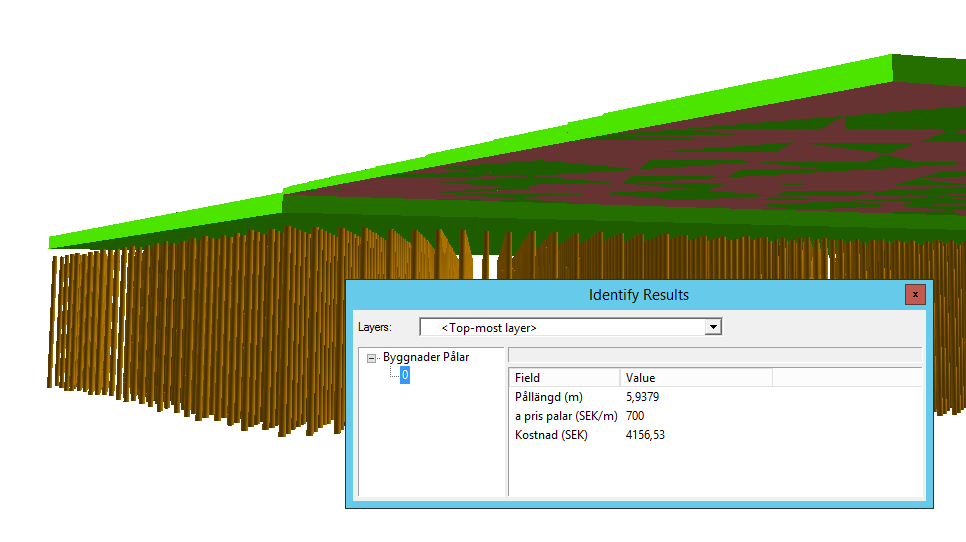 3D, överytor för olika nivåer
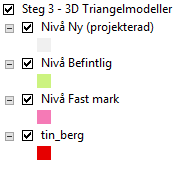 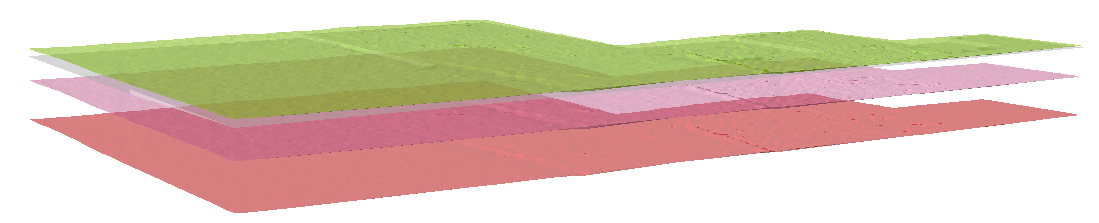 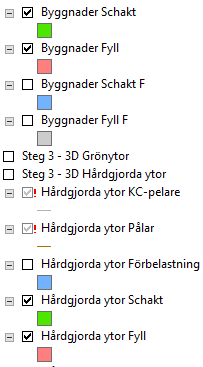 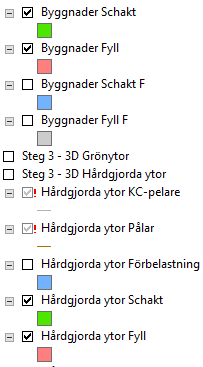 3D, schakt och fyll
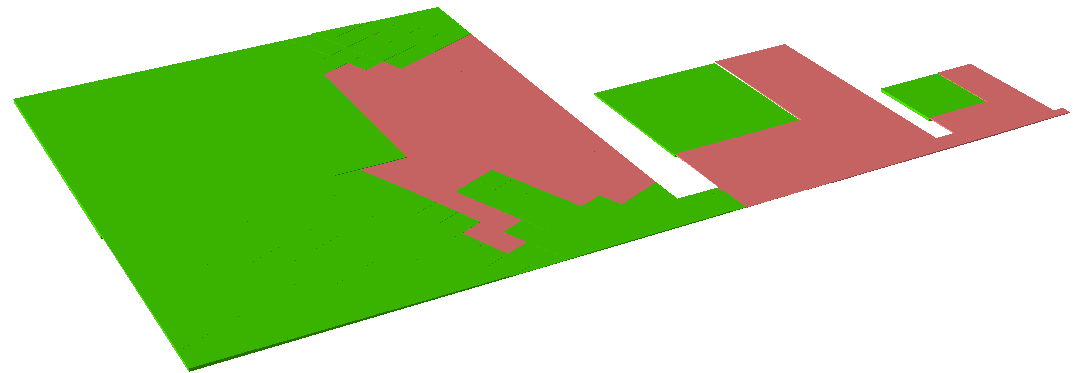 Överdriven höjdskala 3 ggr. Projekteringsnivå här +5,9m för hg och gr (för by +5,4m)
Utdata – text – Sammanställning_utan_makro*).xlsm, flik Sammanställning
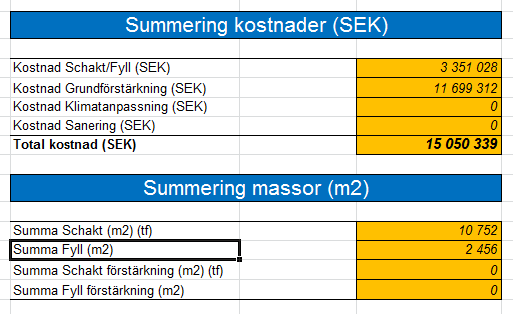 *) för Office 2010
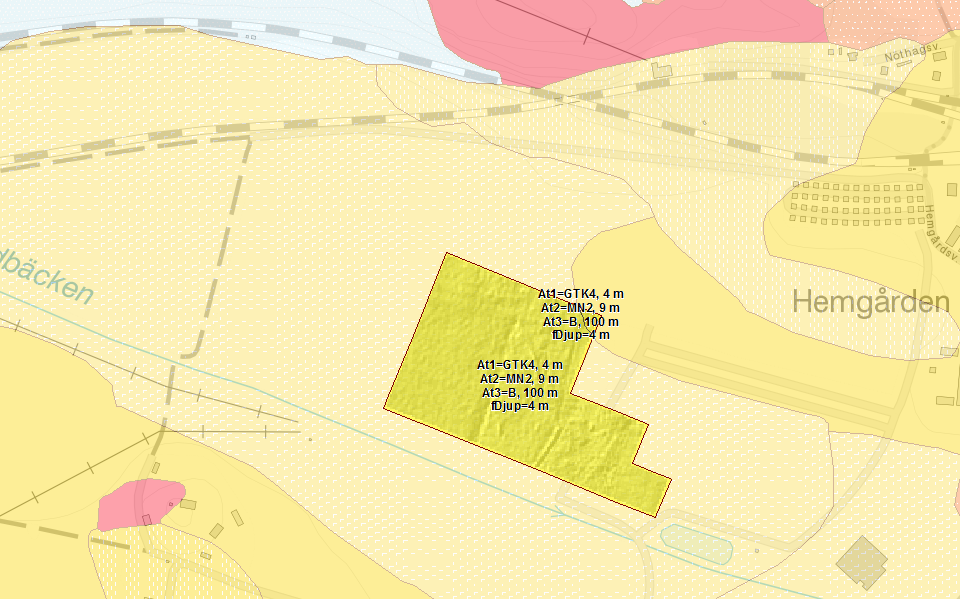 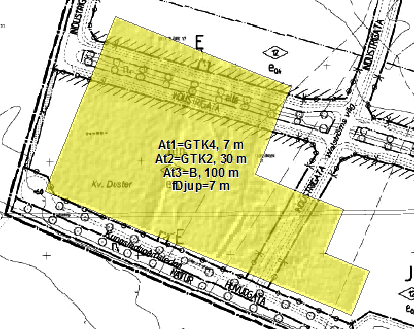 Körning med bedömda GTK Hemgården SV genomförs…
Körning med default GTK Hemgården SV har genomförts (föregående bilder)
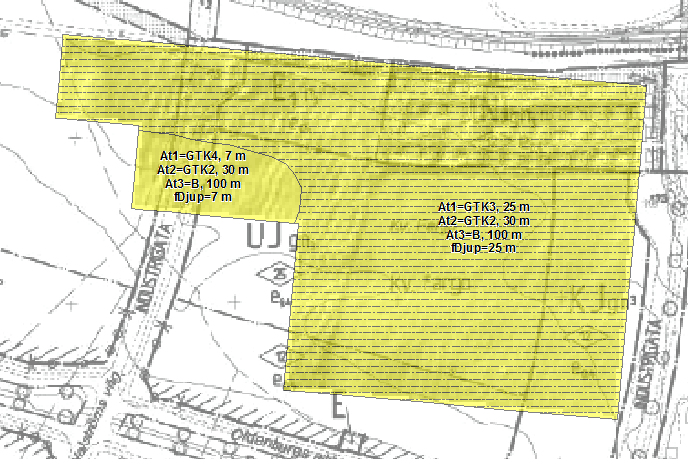 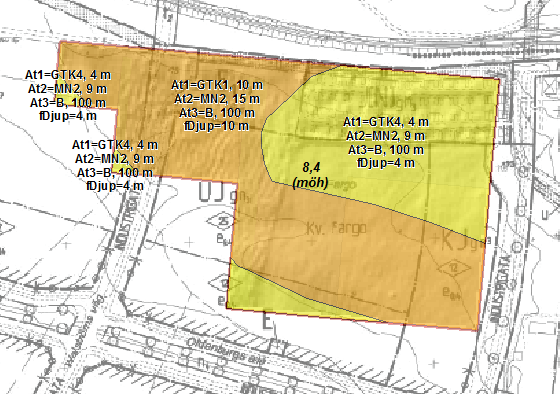 Körning med bedömda GTK Hemgården NO genomförs…
Körning med default GTK Hemgården NO genomförs…
Jämförelse…
Default GTK, Hemgården NO
Default GTK, Hemgården SV
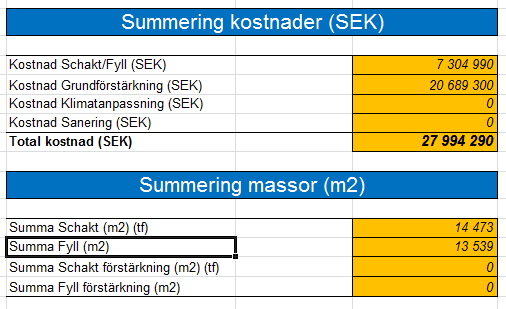 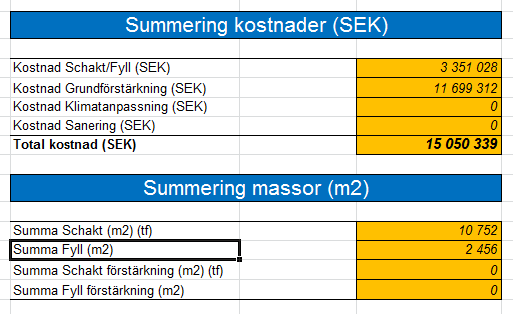 (M3)
(M3)
Bedömd GTK, Hemgården SV
Bedömd GTK, Hemgården NO
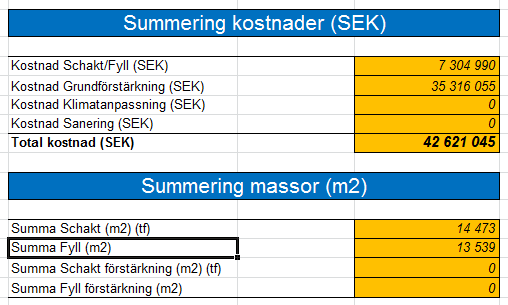 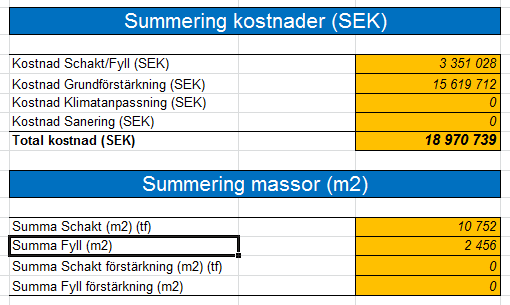 (M3)
(M3)
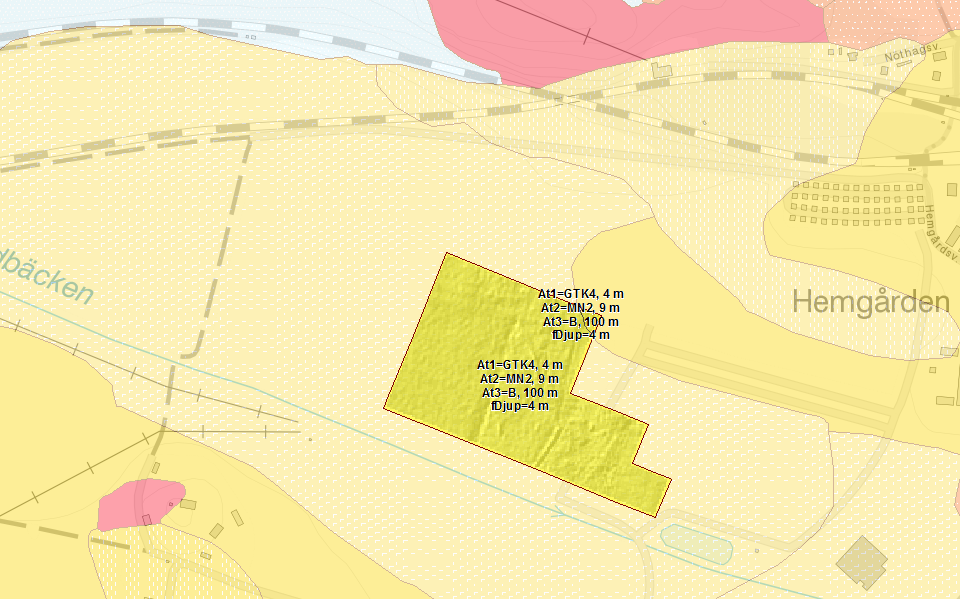 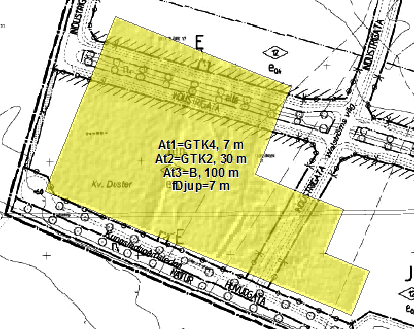 Bedömda GTK Hemgården SV
Default GTK Hemgården SV
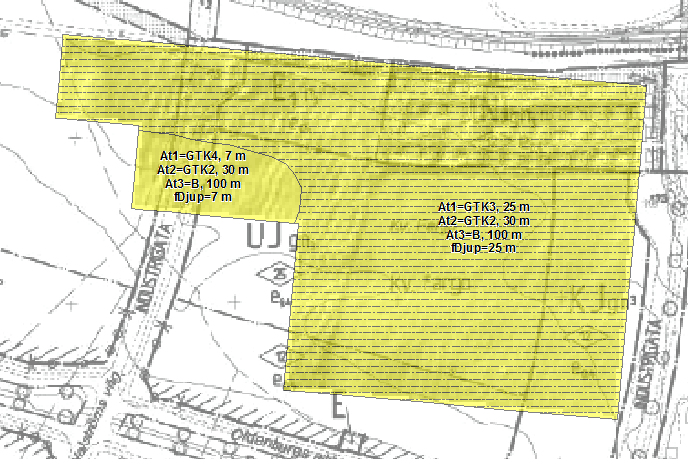 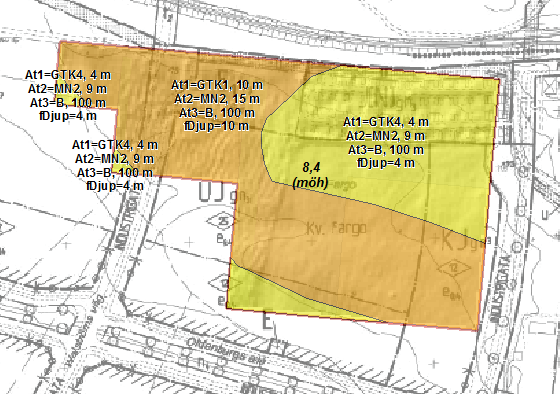 Bedömda GTK Hemgården NO
Default GTK Hemgården NO
Default GTK, Hemgården NO
Default GTK, Hemgården SV
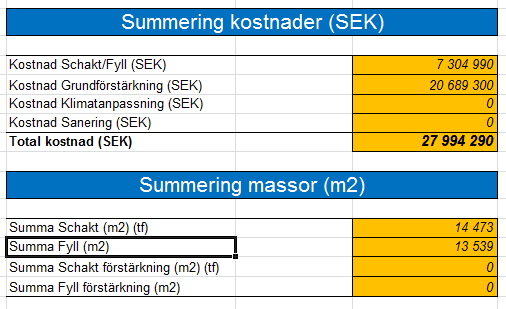 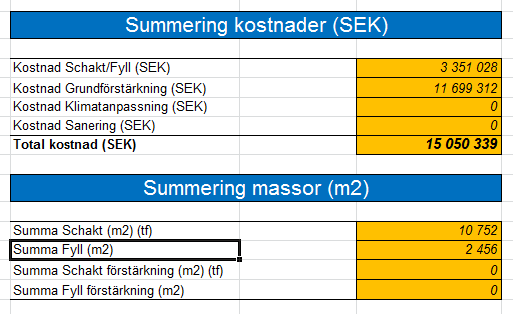 Bedömd GTK, Hemgården SV
Bedömd GTK, Hemgården NO
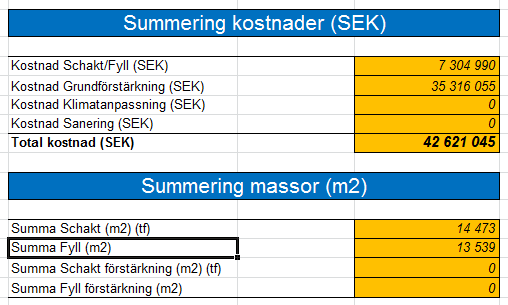 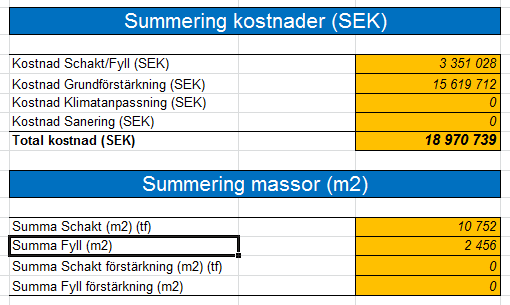